How To:Community Driven Career Growth for Developers
Georgiy Mogelashvili
Booking.com
“Change is disturbing when it is done to us, exhilarating when it is done by us.”

Rosabeth Moss Kanter, Harward School of Business
…
…
Manager
Principal
Team Lead
Senior
core contributor
…
…
Manager
Principal
Team Lead
Senior
core contributor
…
…
Manager
Principal
Team Lead
Senior
core contributor
Senior is a recognition,not a promotion
Being Senior means
More community impact
More responsibility and ownership
Higher input, impact on department and company levels
Perfect communication and collaboration
Role model
Senior – not only skills and knowledge, it’s also a behaviour
Behaviour can’t be taught
But you can create an environment,where behavior will show up
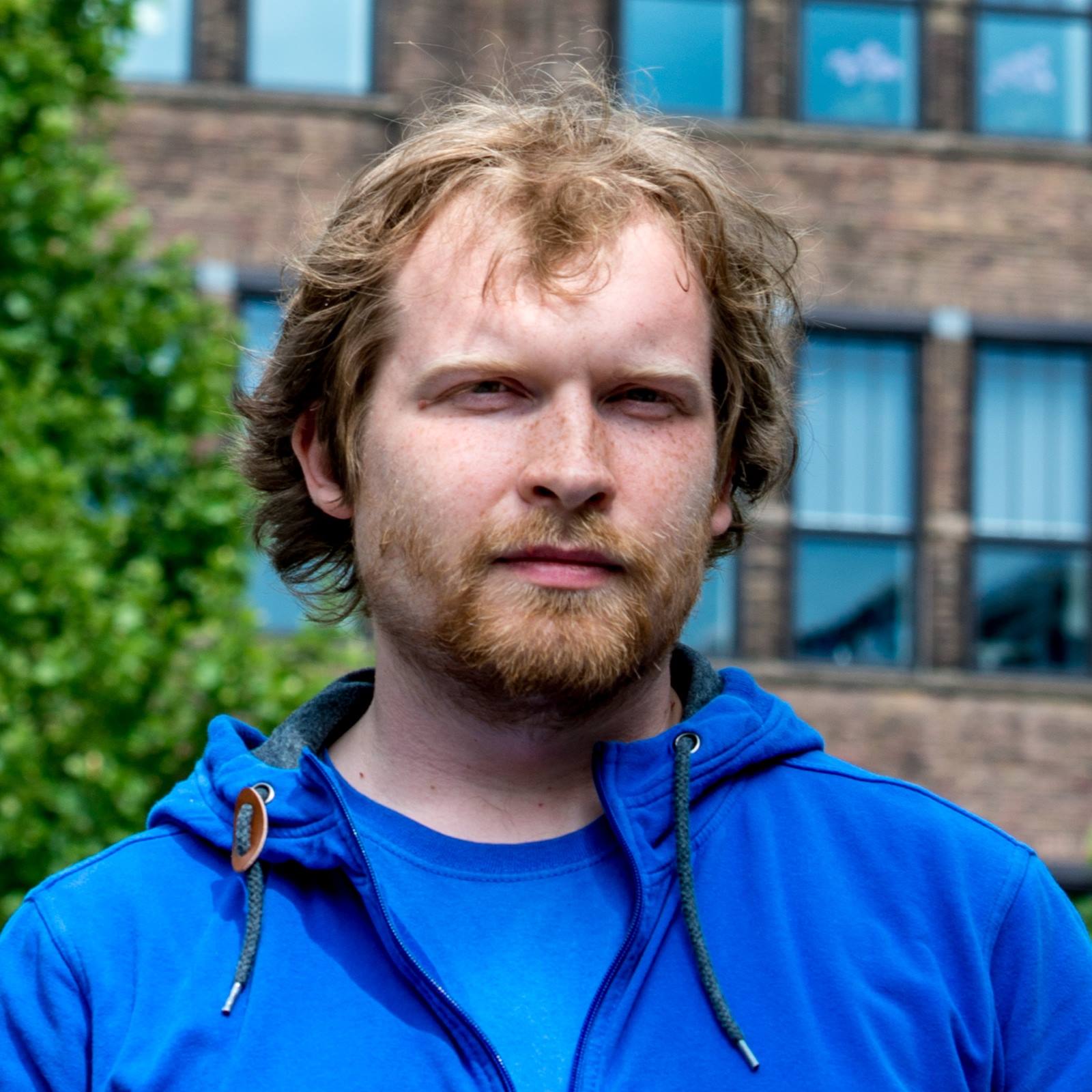 Idea
Denis Yakunin
coffee together, generated an idea, discussed the concept
1. Marathon
2 weeks, new task every day
Goal – create a habit

2. Work in groups
Goal – learn from and through others

3. Online
Goal – learn at your own pace
Game of Roles
Opportunity to be in a different role for a while
Being a Senior means playing the role.To become a Senior you have to try playing* it!* don’t forget to stay yourself though
Experiment & Fail fast
Idea to MVP as quick as possible
Pilot on a limited group
Collect feedback
Repeat
Idea is born
Day 0
Discuss details
Day 5
Public announcement
Day 10
Final polishing
Day 12
Launch
Day 14
2 weeks
training
preparation
2 weeks
Format
Completely online in Workplace by Facebook
1. Marathon
2 weeks, 10 tasks
Publish a task evening before

2. Online
Workplace or any similar platform

3. Rules
What is expected and what is not
Code of Conduct
Code of Conduct
Trust. Everything we discuss in the group regarding private topics should stay in the group.
Privacy. If you have to share something related to a person from outside of this group, please don’t mention that person’s name.
Safety. Don’t judge or blame others. Instead, try to listen and provide feedback and/or suggestions. If you want to give feedback, follow BIO model.
Be open to receive feedback. Think of it as a opportunity to grow rather than something wrong with you.

These are the top rules we need to follow, however most important one is - use common sense. We are all here to help each other to grow, so respect this. There will be group moderators, who will take care of code of conduct as well, but we hope they won’t be involved.
Groups
1. Small
15 people
More control, better focus
More people? Add one more group.

2. Closed
Only participants and moderators
No managers, HR and any other spectators
Tasks
Clear – no time to clarify each task
Simple – estimated completion time within 1 hour
Relevant – should reflect what Senior work/role is about
Solution – separate post per participant in Facebook
1. Hard skills / tech
Go beyond immediate area of responsibility
Have impact
Master technical skills

Example:
Fix some errors in another person’s code
Describe and draw a diagram of your project
2. Self-reflection – the key to growth
Make people think and understand themselves better
Easy to accomplish, but extremely valuable for self development
Produce a lot of ground base for future coaching

Examples:
What are your strengths? Weaknesses? What do you miss right now as a Senior?
Describe what tasks do you like and don’t like to do. Why?
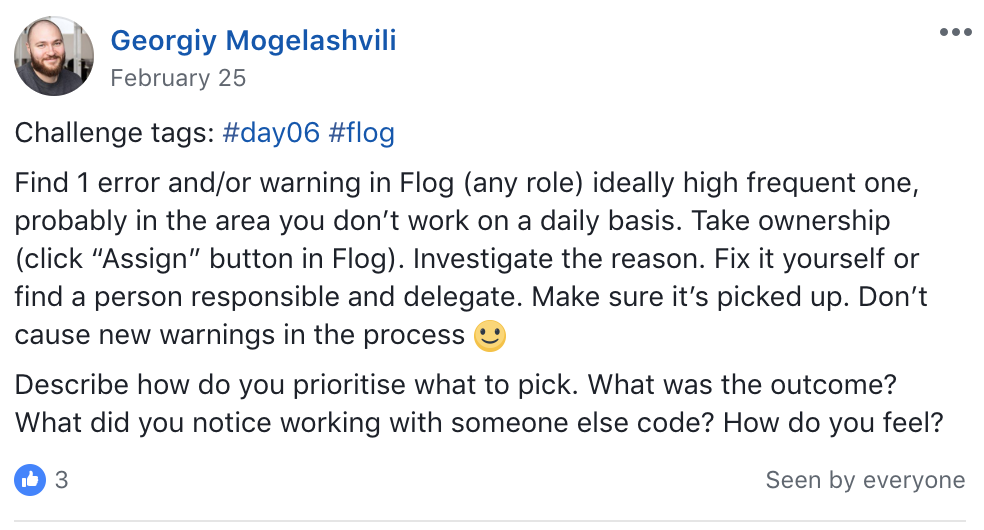 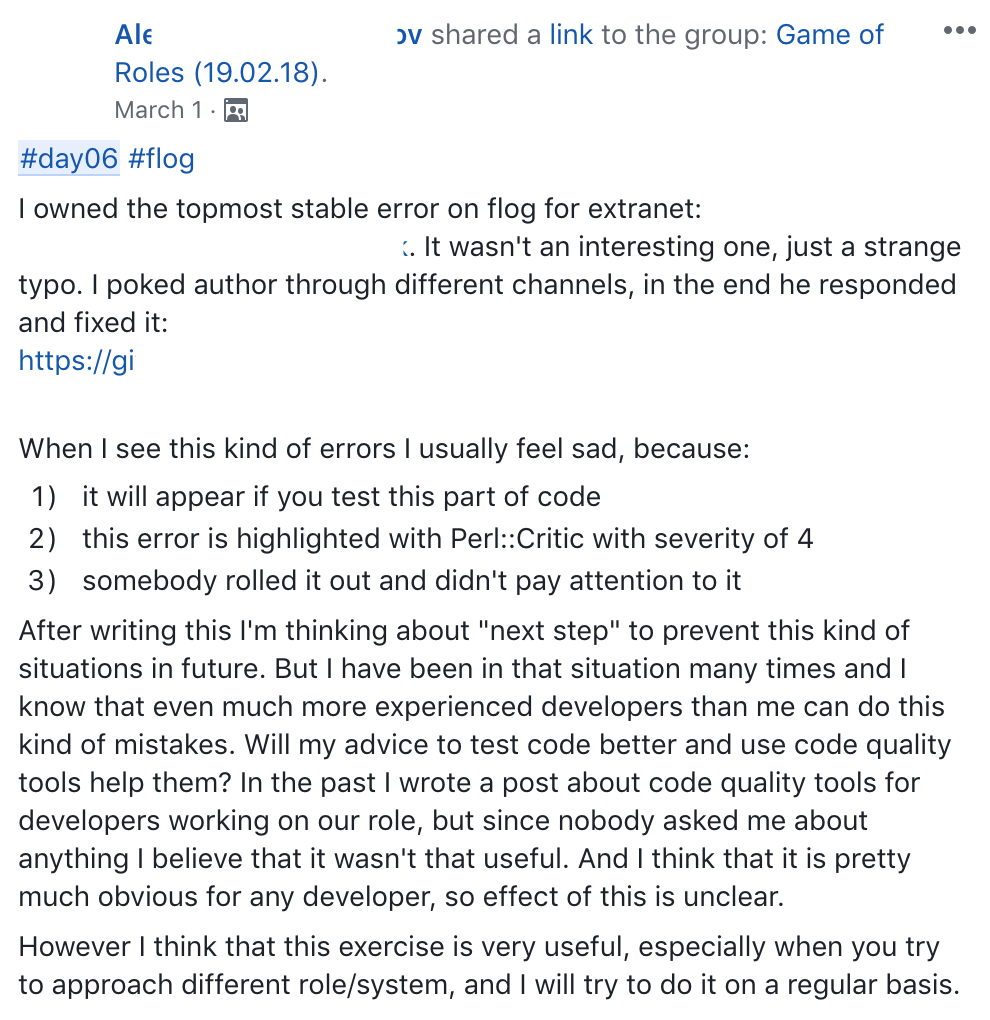 Moderators
Experiences – preferably Seniors
Monitor group activity, answer questions
Can ask questions, coach
Coaching
Fully “unlock” each answer and a person
Make participants think more
Dig deeper
Make them think of solutions, rather then offer them
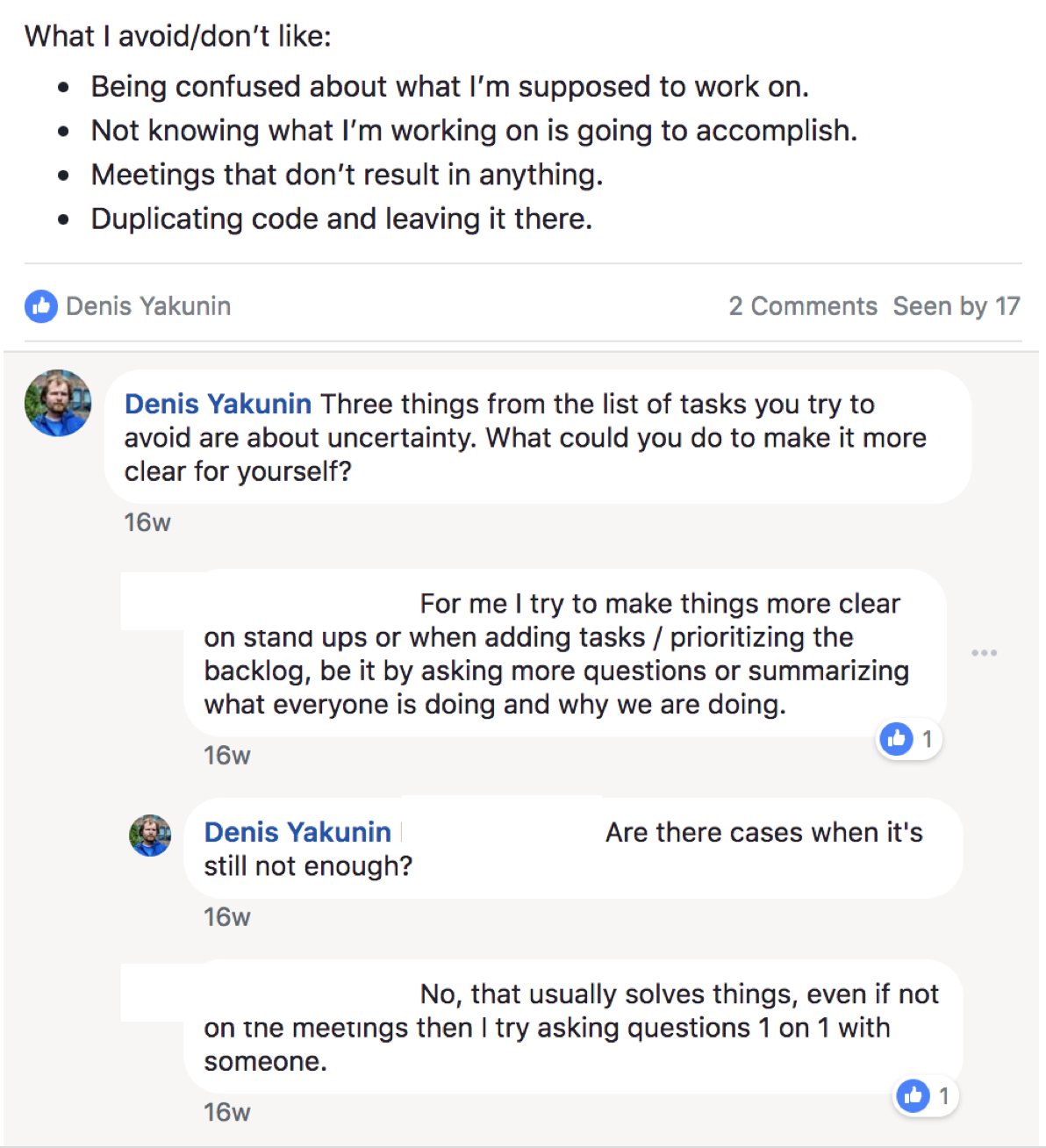 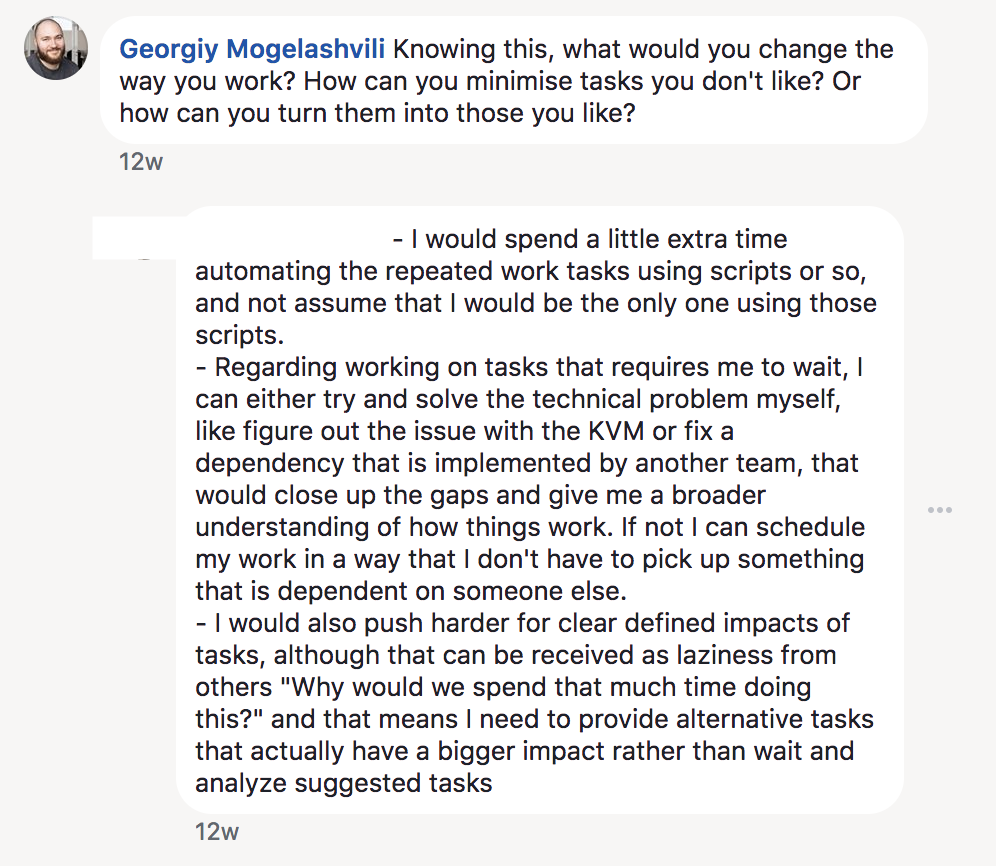 Feedback + AMA
Ask Me Anything – opportunity to ask other Seniors anything they’d like
Collect feedback (keep it agile)
What did we learn?
Lesson 1.Meet in real life before each training start
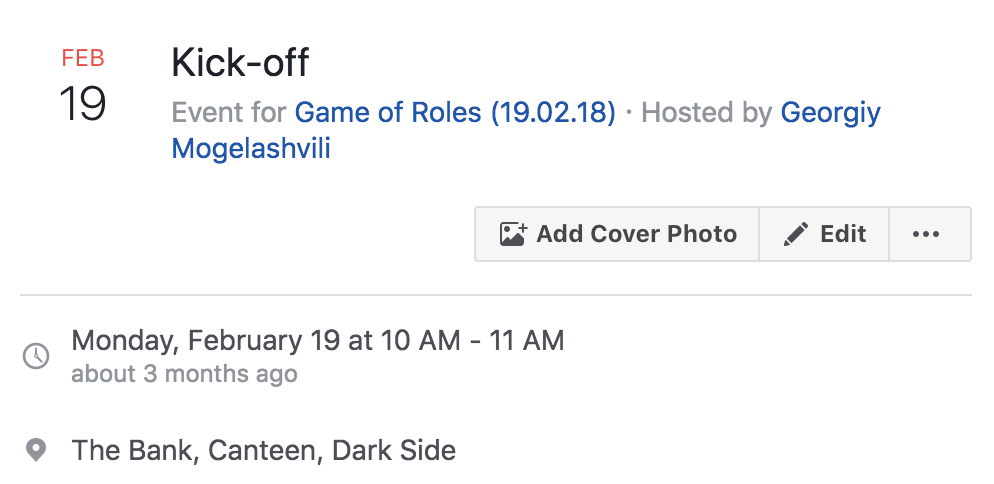 Lesson 2.Think of WLB – publish tasks in the morning of same day, not in the evening
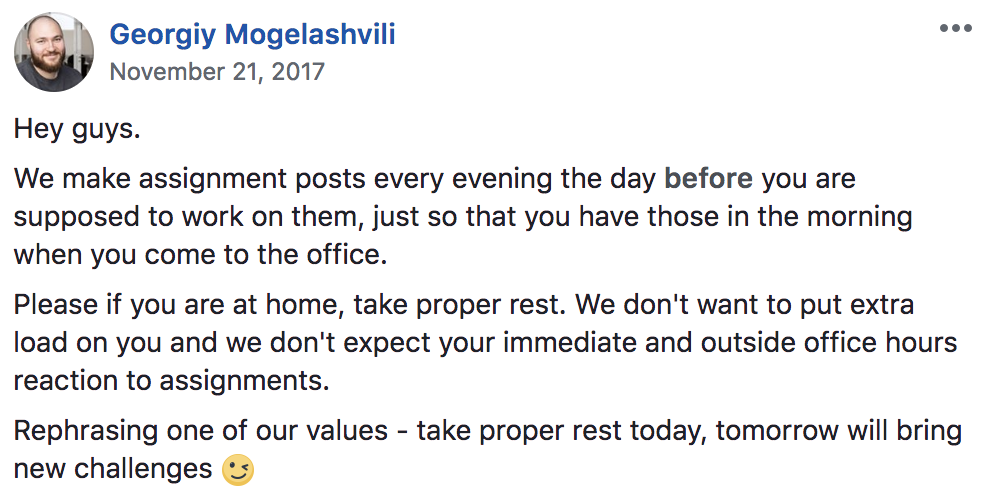 Lesson 3.Give some time off in between.Friday became a catch-up day
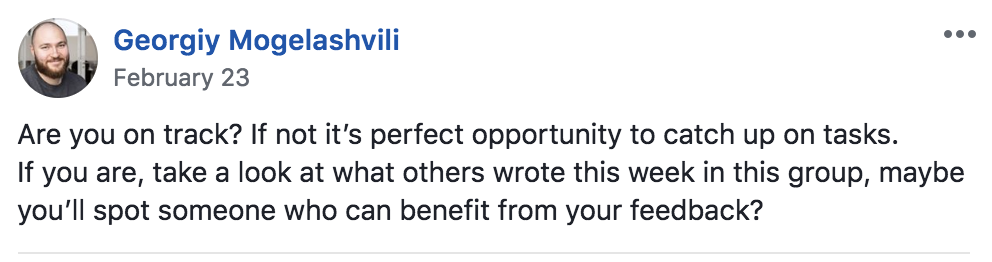 Before having catch-up days
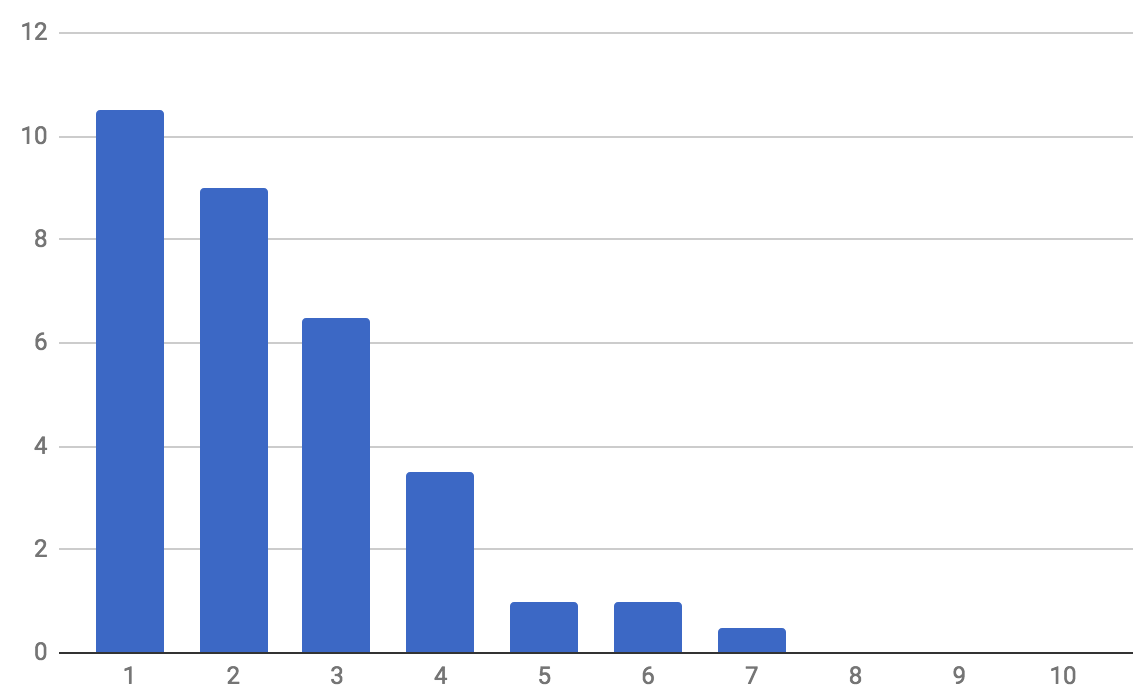 participants
Tasks completed
After having catch-up days
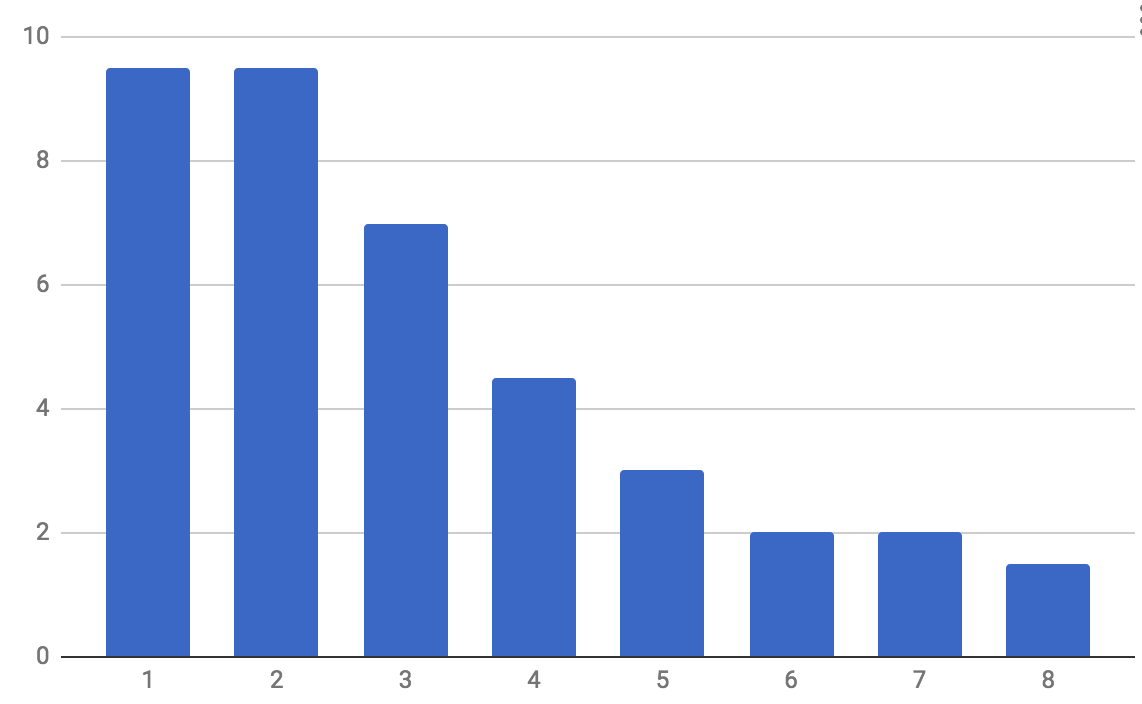 participants
Tasks completed
Lesson 4.Introduce OKRsObjective & Key ResultsSet clear expectationsExtra motivation
After having catch-up days
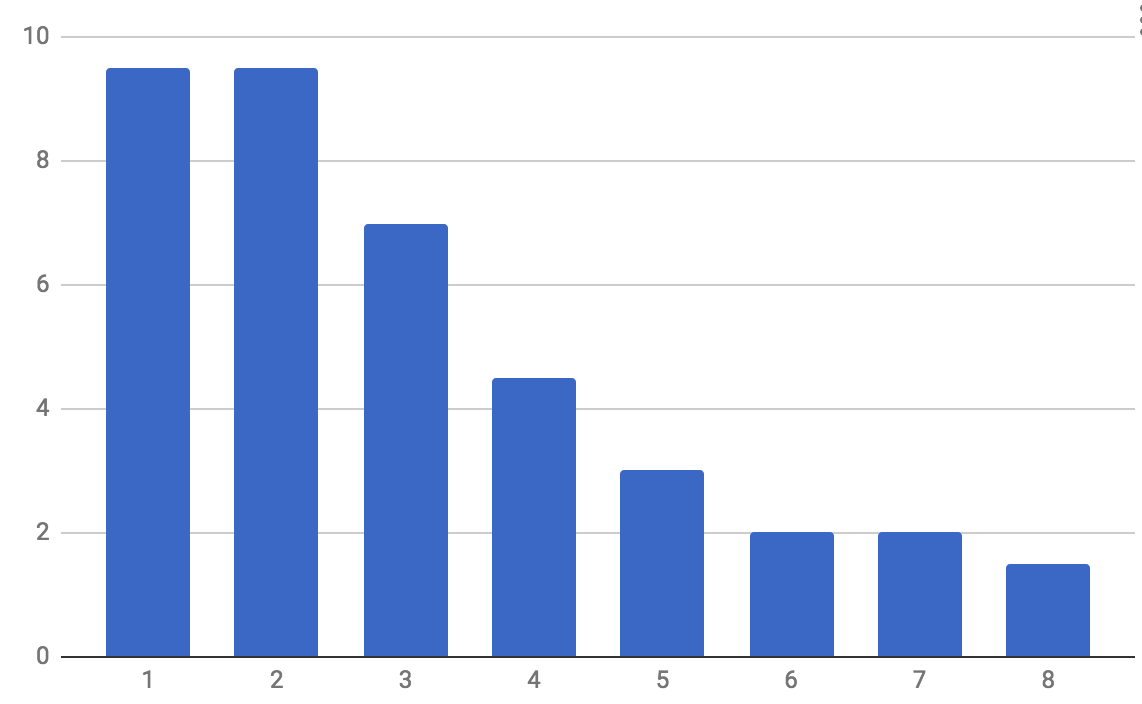 participants
Tasks completed
After having OKRs
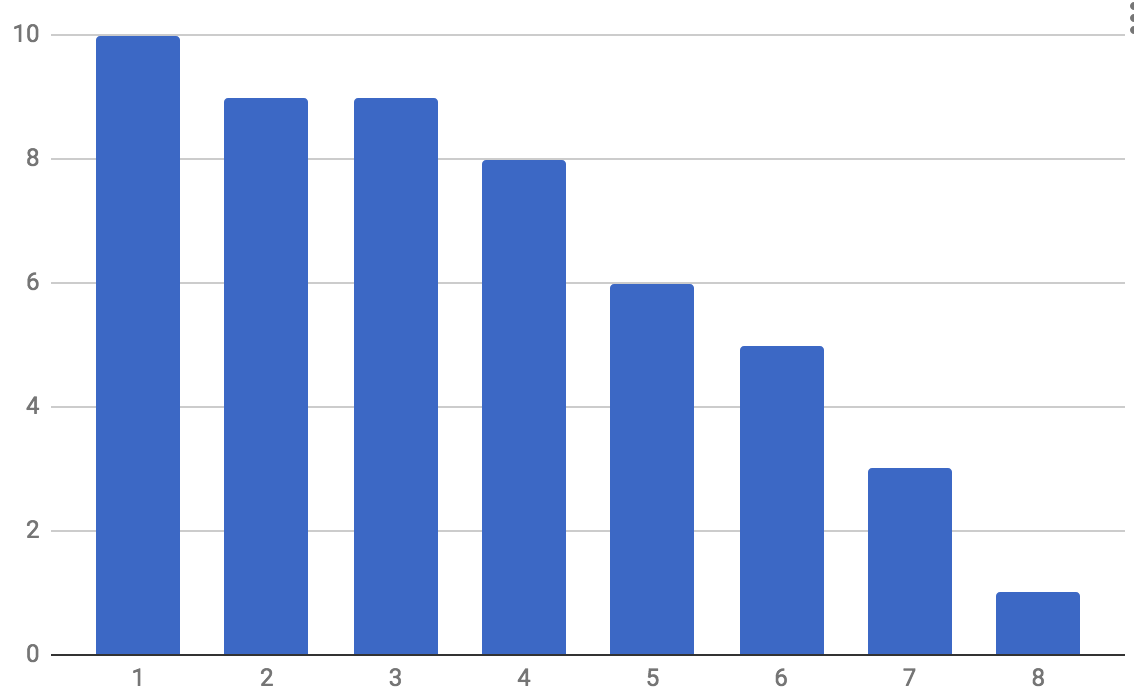 participants
Tasks completed
Lessons 5, 6, 7 …Collect feedback after each runImprove, improve, improve
Can we measure value?
How to understand that the training is successful?
Did participants learn anything?
Should we continue?
In short term – we can’t!
We provide space for growth, not skills and knowledge
Have to wait long before first results
Feedback is the king
Reviews and feedback is the main indicator of success
Collect feedback online and in person
Collect feedback again after 2-3 months after the finish
“I think the most important insight I got from the Game of Roles (Senior Edition) is that there is no checklist or roadmap to become a senior.  It is not about the number of programming languages you've learned or the number of dev tools you know.

Senior is the way of thinking and solving issues, the way of sharing your knowledge with the community.”
“I liked the environment we had in a Workplace group, which made it easy to share experiences and support others.

It also helped a lot to learn about other people and different issues and challenges in the everyday life at work.”
“It motivated me to do things that I would otherwise postpone forever”
Results
We had 3 runs, 80 people in total (10% of developers), 50+ in the waiting list
Highly positive feedback
Support from Talent Development department
What’s next?
“Most of the tasks and questions given seem like they would apply to other senior roles as well, not just backend devs. Any thoughts of opening it up to everyone and give people the opportunity to interact with people in other roles?”
«Franchise»
Currently running:
Team Lead edition
Discussing:
Senior Designer edition
Senior Front End
Game of Roles: Team Lead edition
Framework doesn’t change
Marathon
Online
Group
Tasks are different
Relevant for TL role
More offline activities
Summary
“Change is disturbing when it is done to us, exhilarating when it is done by us.”

Rosabeth Moss Kanter, Harward School of Business
Don’t wait for someone.Act, change!
If set up right, people are able to help themselves together
Community is always stronger then an individual
How to create Game of Roles
Find a partner!
Go online (Facebook or similar platform)
Marathon (every day during 2 weeks)
Groups (up to 20 people)
Find moderators
Small practical and self-reflecting tasks
Don’t ask for 100% completion, but for participation
Give time to rest and catch-up
Constant two-way feedback
Questions?
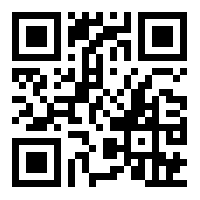 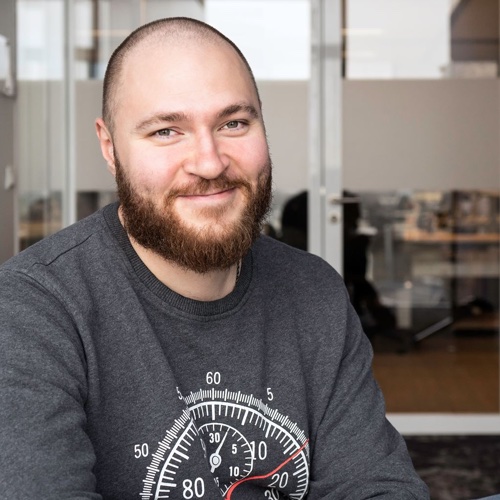 Georgiy Mogelashvili

glamcoder.org
fb.com/glamcoder
@glamcoder
Tasks:
https://goo.gl/pkuwdQ